Project Communication Management
Schwalbe (2013), PMI (2013)
Introduction
The greatest threat to the success of any project, especially IT projects, is a failure to communicate

Project managers say they spend as much as 90 percent of their time communicating.

People have different personality traits that often affect their communication preferences
Introduction
Geographic location and cultural background also affect the complexity of project communications.

75 percent of the general population are extroverts, so they enjoy talking to other people.

Face-to face meeting is the most effective communication than written

The most important thing is body language
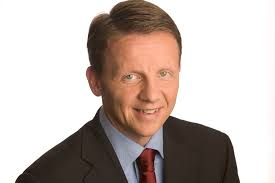 Vice president of marketing at a large Silicon Valley company (2004), decreed that Fridays would be e-mail free in his department.
 The 240 people in his department had to use the phone or meet face to face with people, and violators who did use e-mail were fined.
Project Communication
The process required to ensure timely and appropriate generation, collection, distribution, storage, retrieval, and ultimate disposition of project information.
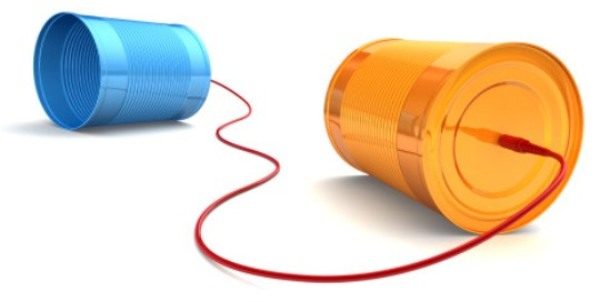 Project Communication Management
Monitoring &
Controlling Processes
Planning
Processes
Enter phase/
Start project
Initiating
Processes
Closing
Processes
Exit phase/
End project
Executing
Processes
Project Communication Management
Project managers spend the majority of their time to communicate.
Some potential dimensions of communication activity:
Internal – external
Formal – informal
Vertical – horizontal
Official – unofficial
Written – oral
Verbal –non-verbal
Informal communication can increase the trust in a relationship
oral communication build stronger relationship
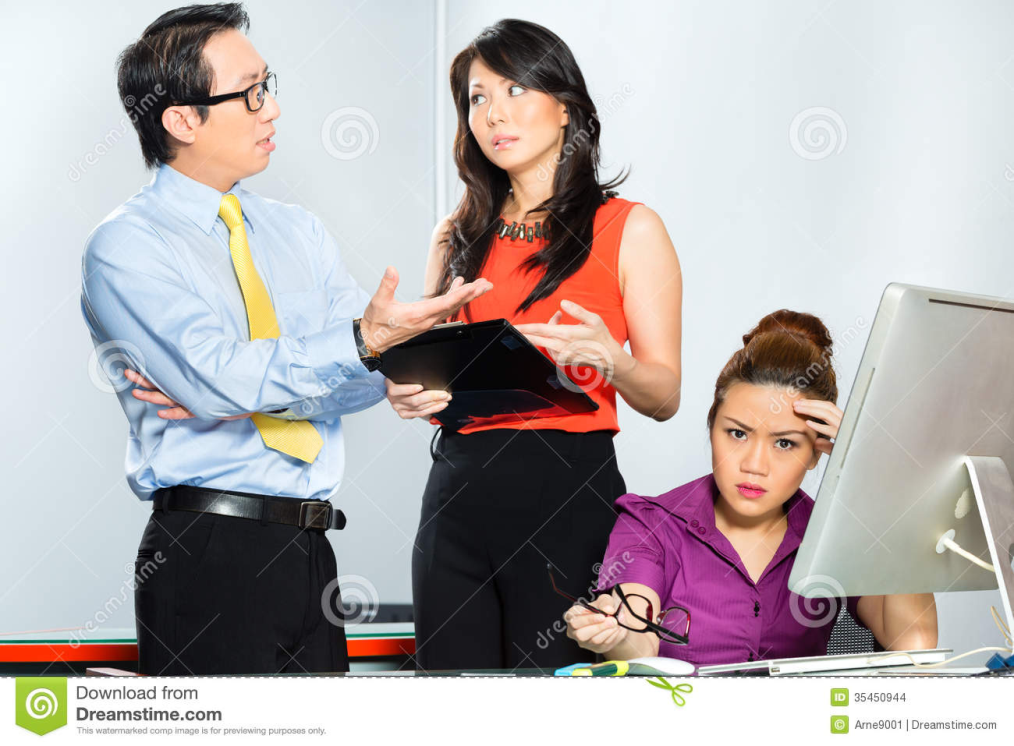 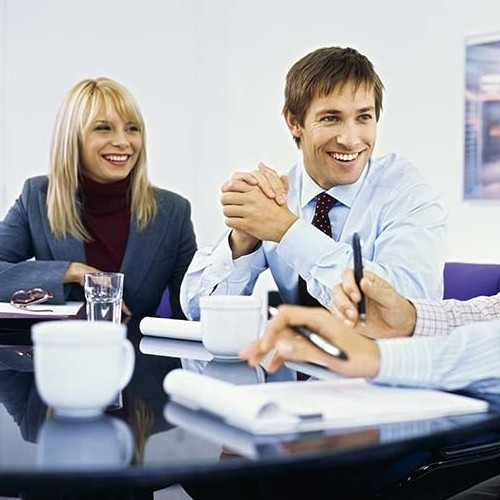 “the difference between good project managers and excellent project managers is their ability to nurture relationships and use empathic listening skills”
Communication dimension
10.2 Plan Communication
The process of determining the project stakeholder information needs and defining a communication approach.
What communication must be prepared
Output of Identify Stakeholder
Stakeholder Register
Stakeholder Management Strategy
Defines an approach to increase the support and minimize negative impacts of stakeholder.
The information could be too sensitive to be shared.
A common way of representing is by using a stakeholder analysis matrix.
Communication Requirement Analysis
Includes communicating in all directions









Determine and limit who will communicate with whom and who will receive what information.
Consider the number of potential communication channels or paths








Formula:
Customer, sponsor, Functional managers, and Team Members
The
Project
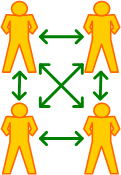 Other Project Managers
Other 
Projects
Other 
Stakeholders
Communication channels
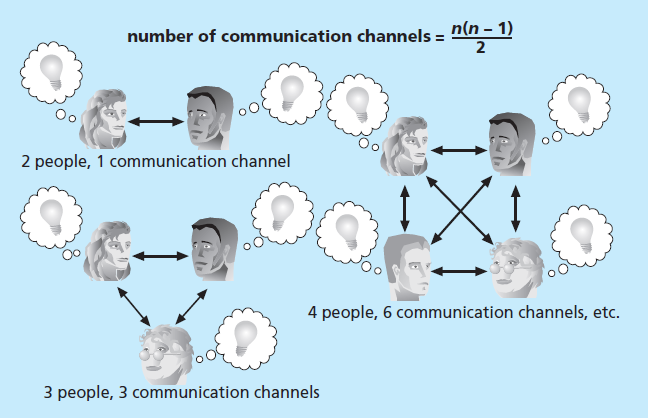 Communication is the oil that keeps everything working properly
Communication Model
Basic Communication Model
The components in the model need to be taken into account when discussing project communications.
The sender is responsible for making information clear and complete so that the receiver can receive it correctly, and for confirming that it is properly understood.
Noise
Sender
Sender
Encode
Encode
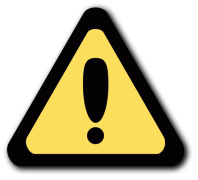 To make effective communication, sender/receiver need to be aware of these factors:
Nonverbal: 55% of all communication is nonverbal
Paralingual: pitch and tone of voice
Effective listening
Medium
Decode
Decode
Noise
Communication Methods
Interactive Communication
Most efficient way to ensure a common understanding
E.g. meetings, phone calls, video conferencing
Push Communication
Does not certify that it reached or understood
E.g. letters, email, press release, faxes, voice mail
Pull communication
Used for very large information volumes, very large audiences
E.g. intranet site, e-learning
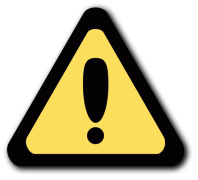 Project manager cannot control all communications but should try to control to prevent miscommunication, unclear directions, and scope creeps.
Communication media choice
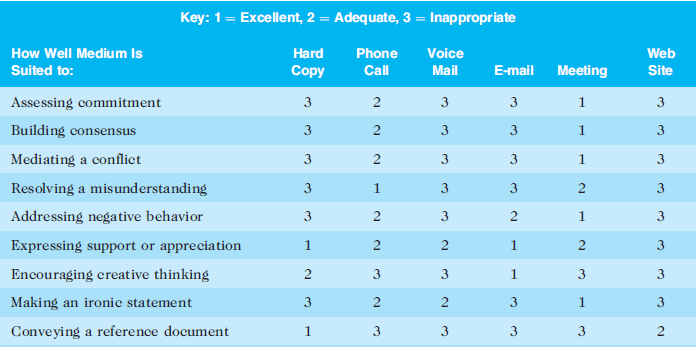 Communication media choice
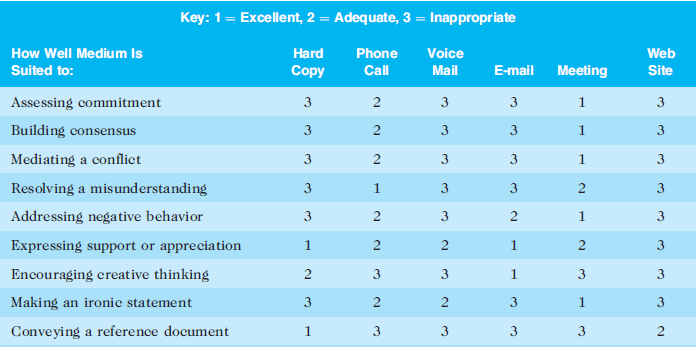 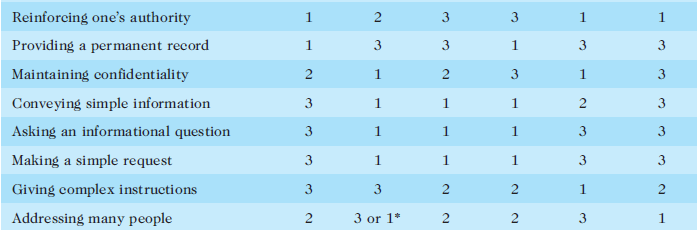 Source: Tess Galati, Email Composition and Communication (EmC2), Practical Communications, Inc.,
www.praccom.com (2001)
Communication Management Plan
Sample
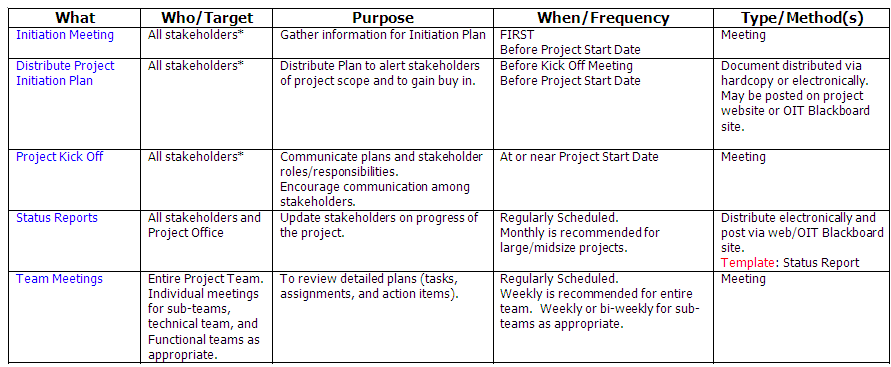 Sample taken from PRINCETON PROJECT METHODOLOGY  - PROJECT COMMUNICATION PLAN (rev. 10/03/03)
Communication Management Plan
Sample
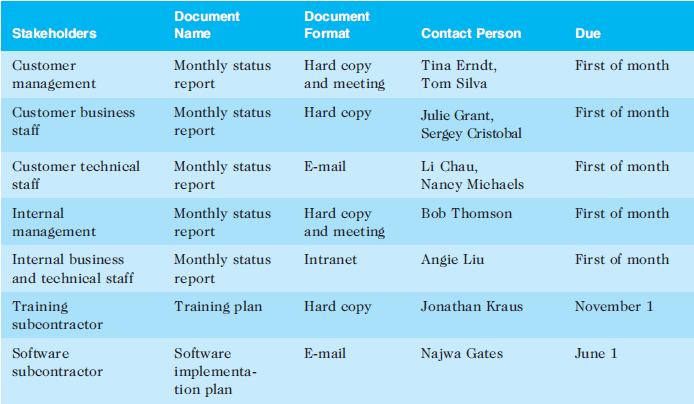 Standardize communication format!
Sample taken from PRINCETON PROJECT METHODOLOGY  - PROJECT COMMUNICATION PLAN (rev. 10/03/03)
How about virtual teams?
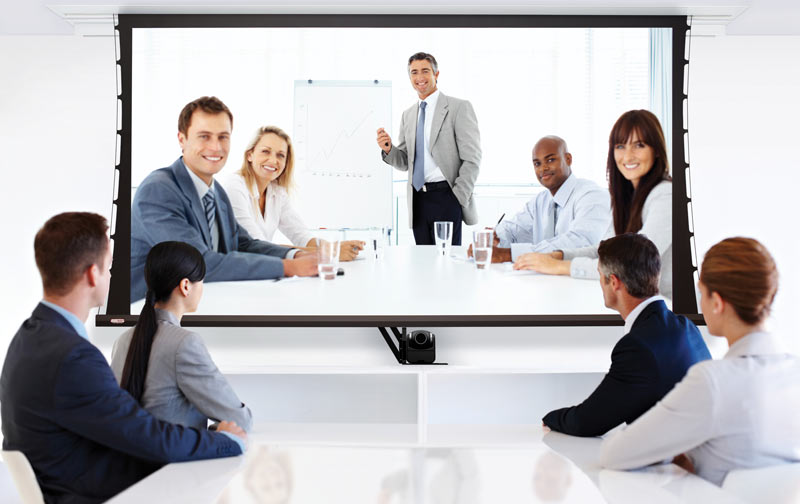 They must use e-mail, Web conferencing, instant messaging, discussion threads, project Web sites, and other technologies to communicate most information
they must rely on good written communications
10.4 Manage Communication
creating, distributing, storing, retrieving, and disposing of project communications based on the communications management plan.
Performance Reporting
Status reports 
Describe where the project stands at a specific point in time. 
Recall the importance of the triple constraint.
Status reports can take various formats depending on the stakeholders’ needs.
Progress reports 
describe what the project team has accomplished during a certain period. E.g a monthly progress report
Managing Stakeholder Expectations
Actively managing the expectation of stakeholders.
Increase the likelihood of project acceptance by negotiating.
Influencing their desire to achieve & maintain project goals.
Addressing concerns that have not become issues yet (anticipation).
Clarifying and resolving issues that have been identified.
Controlling Communication
involves monitoring and controlling project communications to ensure that stakeholder communication needs are met.
to ensure the optimal flow of information
throughout the entire project life cycle
Report must be truthful and not hide what is really going on.
BaCKUP SLIDES
Exercise
Table taken from PMP Exam Prep 6th Edition, Rita Mulcahy.
Formal Written
Formal Verbal
Formal Written
Informal Written
Formal Written
Informal Verbal
Formal Written
Informal Written
Formal Written
Informal Verbal
Informal Verbal
Informal Written
Informal Verbal
Formal Verbal
PM Skills
Interpersonal skills




Management skills
Presentation skills
Negotiation
Writing skill
Public speaking
Etc.
Leadership
Team building
Motivation
Communication
Influencing
Decision making
Political & cultural awareness
Negotiation
Etc.
Effective Meeting
Plan or prepare the meeting
Set a time/schedule and determine the participants.
Have a clear purpose for each meeting & communicate it in the invitation.
Create the agenda and distribute it in advance.
Stick to the plan (discipline)
Begin on time, end on time.
Introduce the moderator and stipulate who will keep the minutes.
End every agenda with a summary and consensus of the participants.
Good follow-up
Send the minutes showing the result along with the to do list.
Get feedback  from the participants.
Monitor the status of all action items.